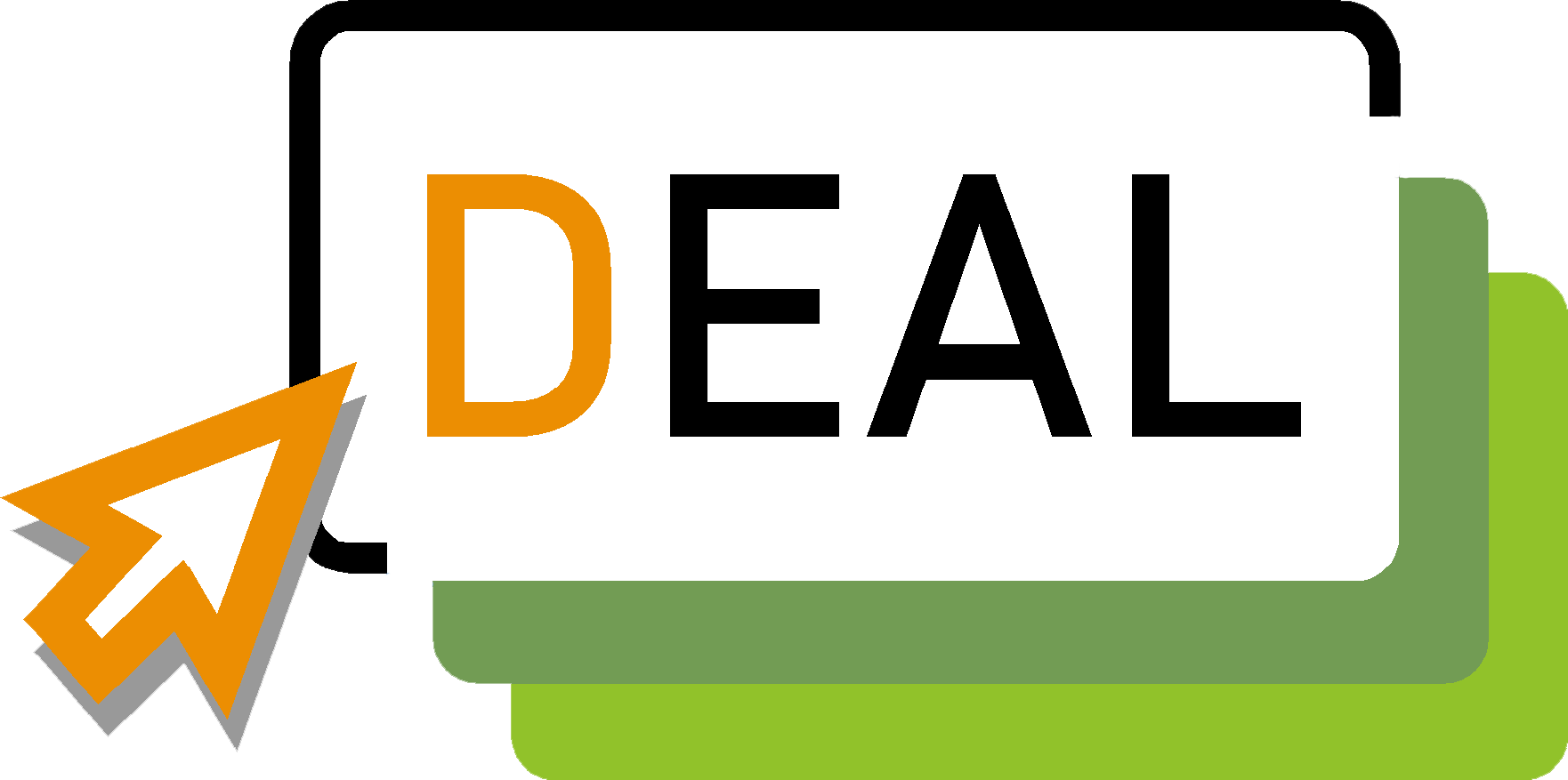 Grunnkynning á tölvutækni
 Irish Rural Link
Tilgangur og markmið
Í þessum kafla lærir þú um

Grunntölvutækni
 Microsoft Word & Excel
1. HlutiTölvubúnaður
Hér áður fyrr notaði mikill meirihluti fólks einkatölvu (PC) til að tengjast Netinu. Að undanförnu hefur þeim hins vegar fækkað hratt sem nota eingöngu tölvu til að vafra um Netið. 
Sífellt fleiri tæki eru nú notuð til að tengjast og nota Netið. Farið er yfir nokkur af algengustu tækjunum hér á eftir.
1. Hluti
Kynning á grunn-tölvutækni.
2. Hluti
Kynning á hugbúnaði,
Microsoft Word & Excel
1. HlutiPC borðtölva með hátölurum
Einkatölva

Áður fyrr var PC tölvan mest notaða tækið til að vafra um internetið

PC borðtölva er tiltölulega stórt tæki og venjulega með skjá, mús og lyklaborði.
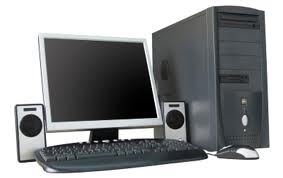 1. HlutiFartölva
Fartölva er einfaldlega minni útgáfa af einkatölvu og er með innbyggðan skjá, lyklaborð og mús. Sumar fartölvur  eru með innbyggða hátalara og hljóðnema.
Mun auðveldara er að ferðast með fartölvu en borðtölvu og þar af leiðandi eru fartölvur vinsælli en PC-tölvur.
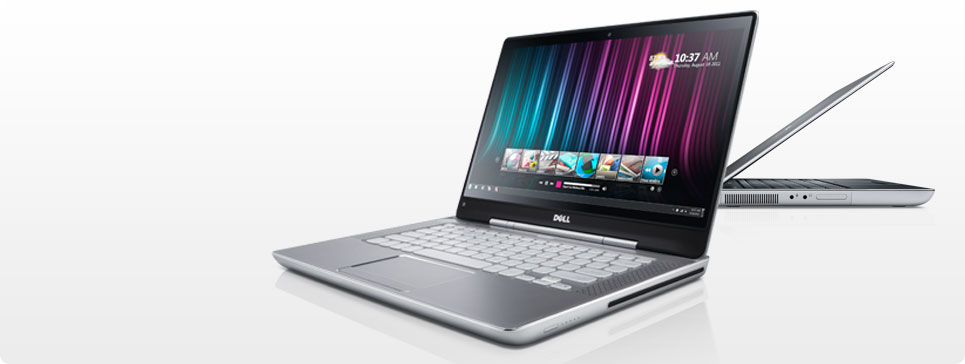 1. HlutiSpjaldtölva/iPad
Spjaldtölva er lítil, þunn, flöt einkatölva á stærð við bók og hefur marga eiginleika tölvu í fullri stærð.  
Þótt spjaldtölvur hafi verið til um alllangt skeið hefur notkun þeirra ekki verið útbreidd í viðskiptum eða inni á heimilum. En þegar iPad kom fram á sjónarsviðið varð hann fljótt vinsæll á heimilum.
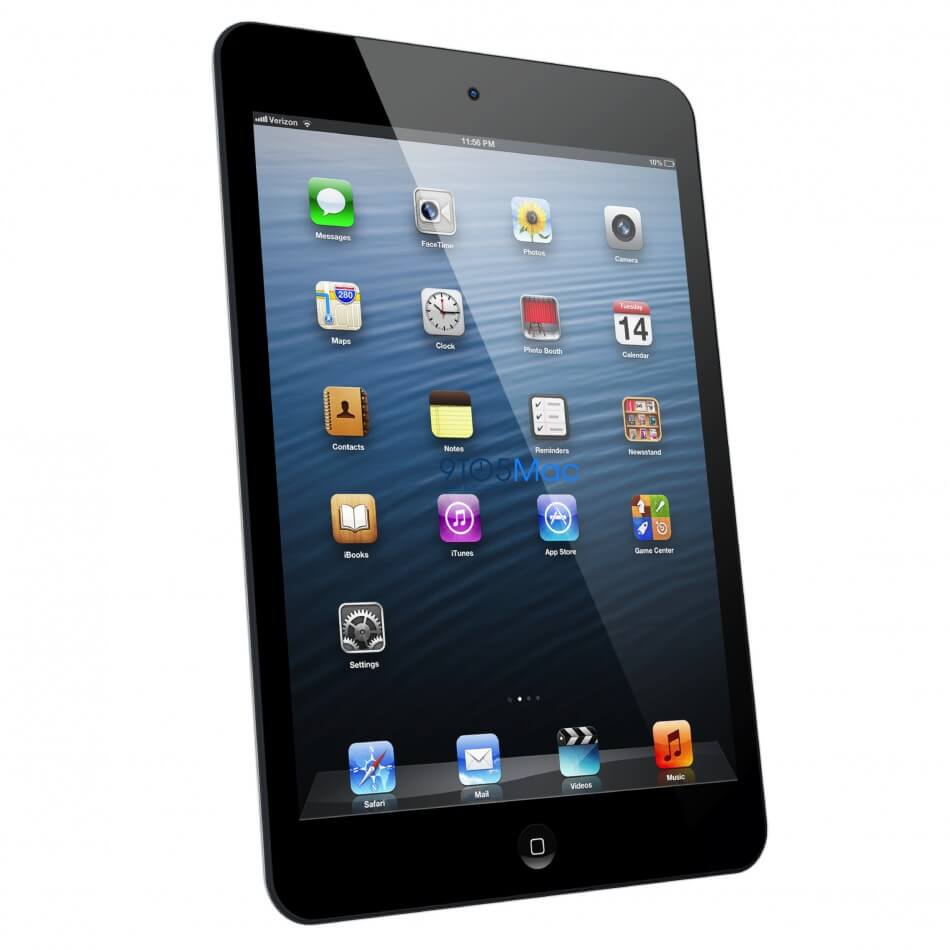 1. HlutiSkjárinn
Skjárinn er tengdur við tölvuna en er ekki fasttengdur og því er auðvelt að færa hann frá einni tölvu til annarrar.
Flatskjáir eru staðlaðir og er hlutverk þeirra að sýna virkni tölvunnar
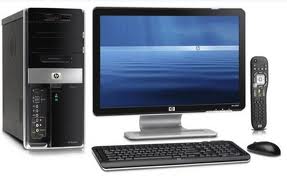 1. HlutiMús og lyklaborð
Annar nauðsynlegur vélbúnaður er m.a. mús og lyklaborð. 
Músin er notuð til að færa skipanir inn í tölvuna og lyklaborðið er notað til að slá inn upplýsingar og skipanir í tölvuna.
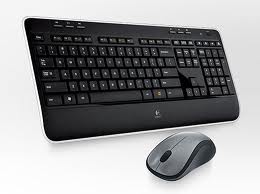 2. HlutiHugbúnaður
Hugbúnaður er hugtakið sem er notað yfir forrit sem tölva notar, til dæmis ef þú ert með leik á tölvunni, telst leikurinn vera hugbúnaður. Ef þú myndir kaupa tölvu með alls engum hugbúnaði gætirðu ekki notað tölvuna nema í mesta lagi sem hurðarstoppara. Gagnsemi tölvunnar eykst eftir því sem þú bætir við meiri hugbúnaði.

Hér  verður fjallað um 2 gerðir hugbúnaðar, forrit og stýrikerfi.
2. HlutiHugbúnaður
Forrit
Forrit er hugbúnaður sem gerir notandanum kleift að vinna sérstaka vinnu, s.s. að vélrita bréf, búa til töflureikni og gagnagrunna, o.s.frv.
Dæmi um forrit er  Microsoft Word (notað til að vélrita bréf), Microsoft Excel (notað til að búa til töflureikna) og Internet Explorer (notað til að vafra á netinu).
2. HlutiStýrikerfi
Almennt geta forrit ekki haft bein samskipti við vélbúnað, það þarf millilið til að þýða og tryggja  samskipti þarna á milli.

Þessi milliliður er kallaður stýrikerfi og auðveldar samskipti milli vélbúnaðar og forrita.
2. Hluti Stýrikerfi
Þekktasta stýrikerfið fyrir heimilisnotendur er Windows og nýjasta útgáfa Windows er Windows 10
               Fyrri útgáfur innihéldu Windows Vista og Windows XP
Forrit (Word, Excel osfrv.)
Stýrikerfi (Windows)
Vélbúnaður (Tölvan)
2. Hluti Hvað er Microsoft Word
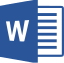 Microsoft Word eða MS Word er vinsælt ritvinnsluforrit sem er einkum notað til að búa til skjöl, s.s. bæklinga, bréf, námsverkefni, spurningakeppnir, próf og heimaverkefni nemenda. Það var fyrst gefið út árið 1983 og er eitt af forritum Microsoft Office suite.
2. hlutiAð opna Word skjal
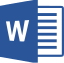 Hægrismelltu á skjalið sem þú vilt opna. 
Veldu "Opna með.." úr flettiflipanum. 
Veldu Microsoft Word forritið ef það er valkostur 
Ef Microsoft Word er ekki á listanum, smelltu á "veldu annað forrit" eða  "veldu sjálfgefinn kost fyrir forrit" sem fer eftir því hvaða útgáfa af windows stýrikerfi er í tölvunni.
2. hlutiWord / Tækjastikur
Þú getur breytt lögun bókstafa, feitletrað stafi, breytt lit og halla, eða undirstrikað
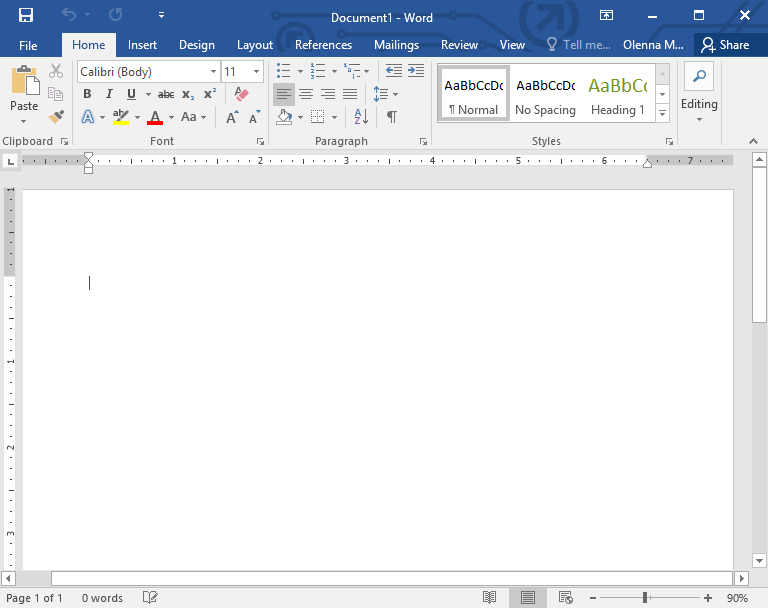 2. HlutiWord /Tækjastikur             Þú getur valið leturgerð og stærð.
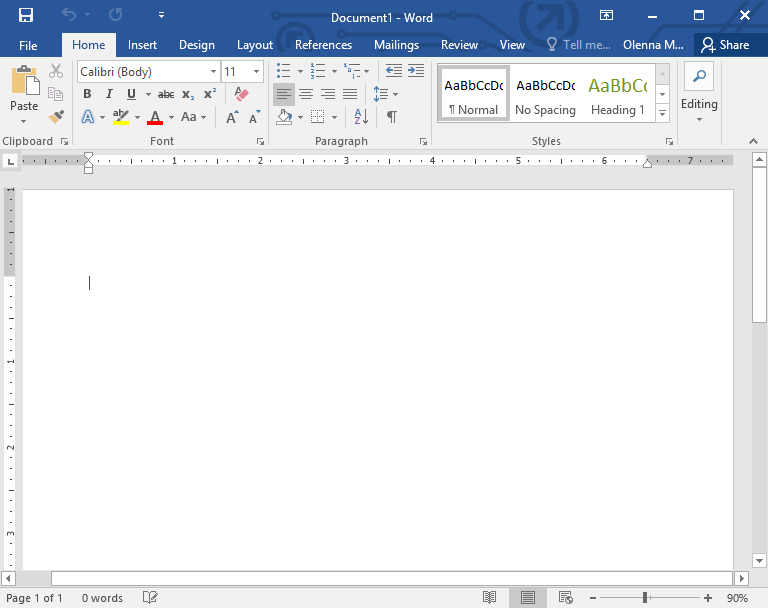 2. HlutiWord /Tækjastikur
Þú getur staðsett texta/mynd til vinstri, hægri eða í miðjuna..
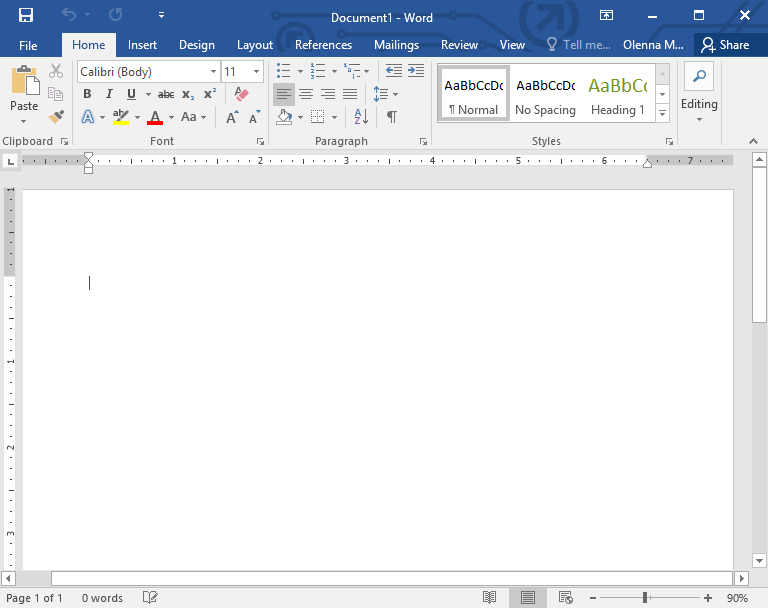 2. HlutiWord / Tækjastikur
Þú getur sett efnið upp á mismunandi vegu.
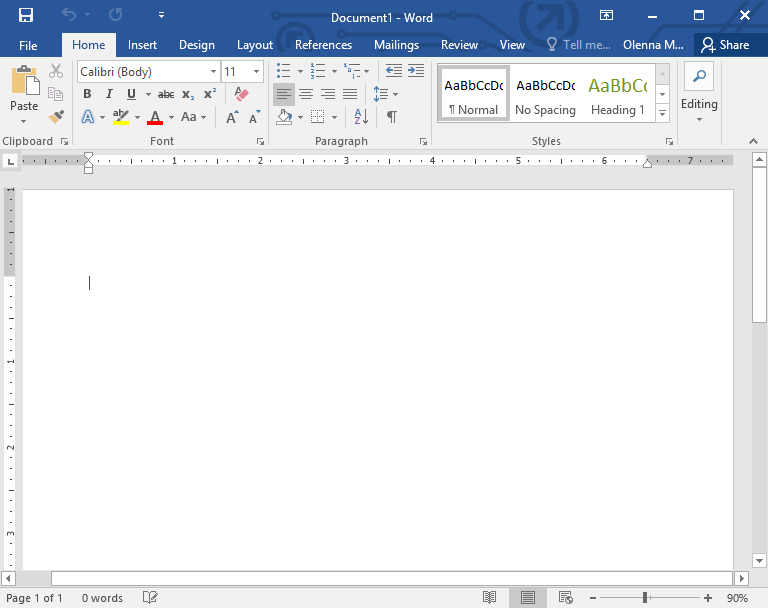 2. HlutiWord / Tækjastikur
Þú getur stillt línubilið
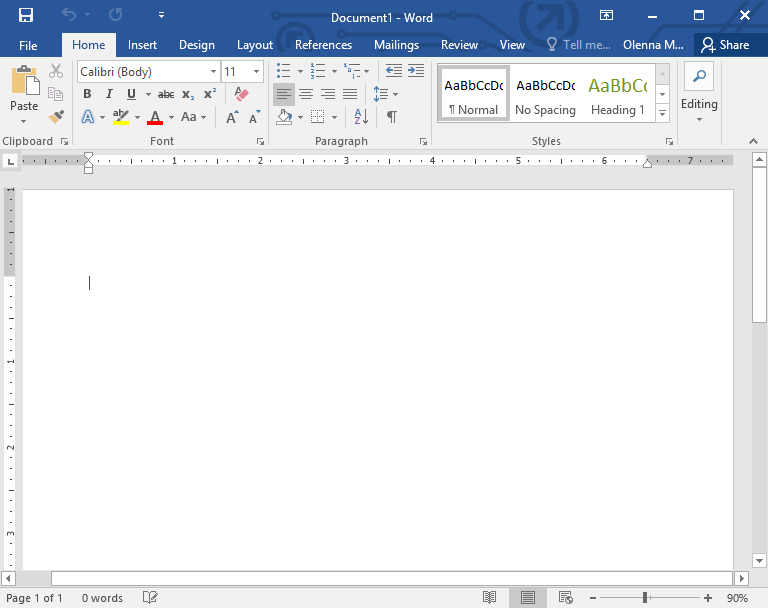 2. HlutiWord / Tækjastikur
Þú getur litað textann með mismunandi litum
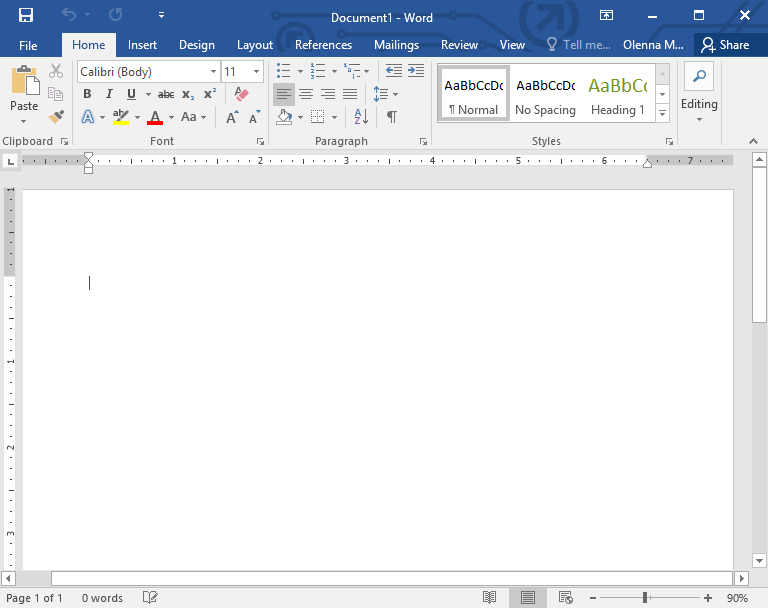 2. HlutiAð vista skjal
Smelltu á skrá (file) og 
veldu save (vista) af flipanum.
Í glugganum sem birtist næst 
velur þú hvar þú ætlar að vista skjalið.
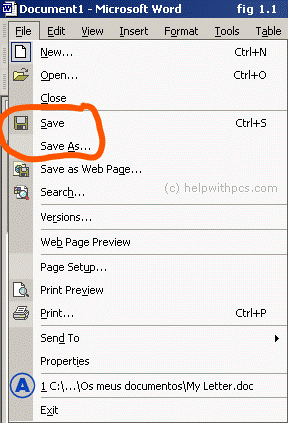 2. HlutiAð prenta
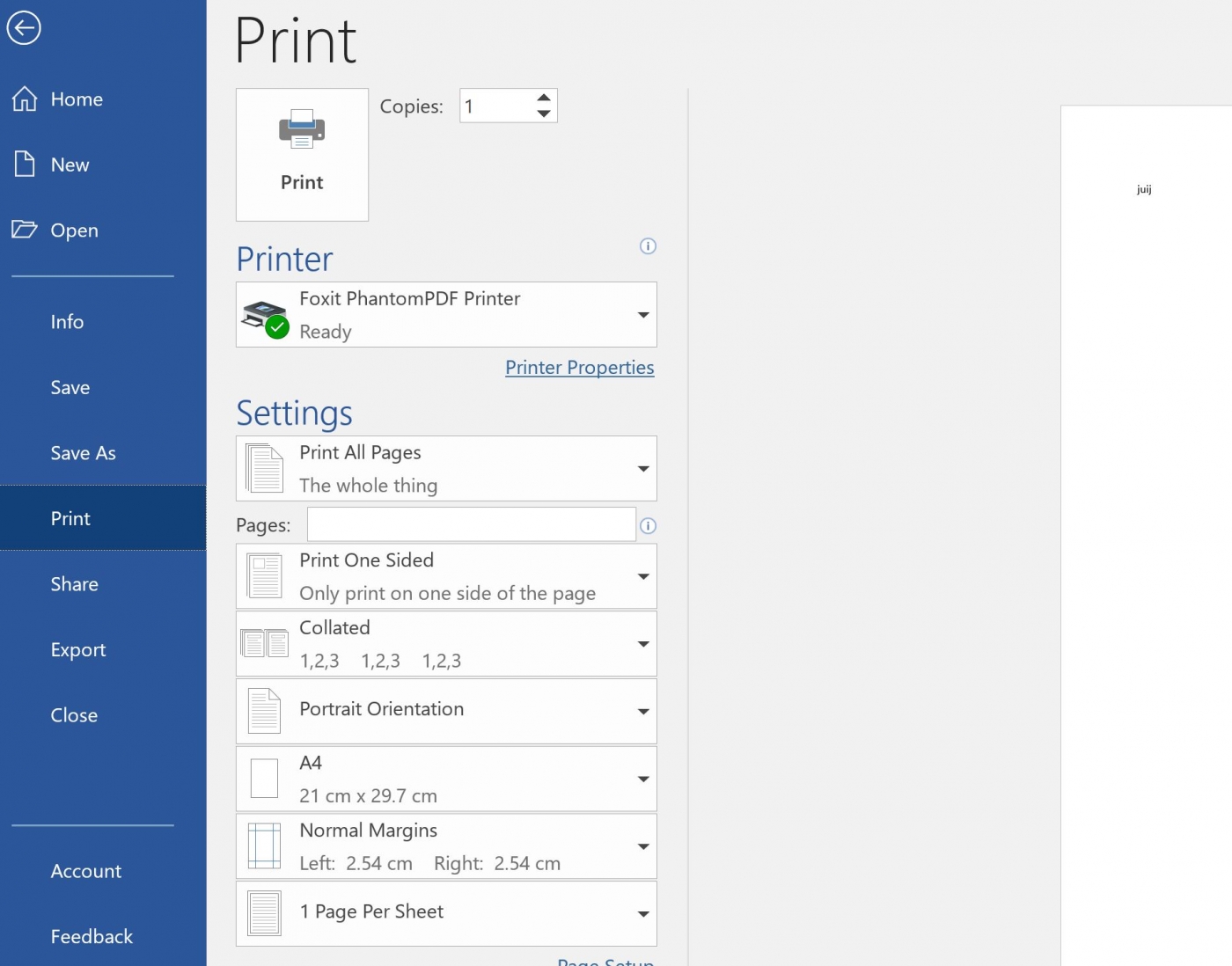 Smelltu á skrá (file) og veldu prenta (print).
2. Hluti Inngangur að Excel
Excel er venjulega notað til að skipuleggja gögn og framkvæma fjárhagsgreiningu. Það er notað við öll störf í viðskiptalífinu og hjá fyrirtækjum, allt frá litlum upp í stór fyrirtæki.
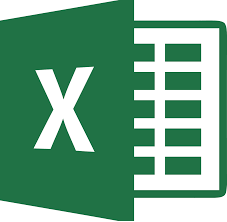 2. HlutiAð opna Excel
Smelltu á Excel táknið í aðalvalmynd  
(Start menu neðst til vinstri).
Veldu nýjan, auðan töflureikni. Þá birtist valmynd fyrir nýjan töflureikni. Veldu það form sem þú vilt vinna með.
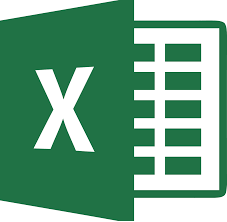 2. HlutiTöflureiknir/Tækjastikur
Hægt er að hafa stafina feitletraða, í lit, hallandi eða undirstrikaða. Hægt er að ákvarða þetta annað hvort áður eða eftir að búið er að skrifa.
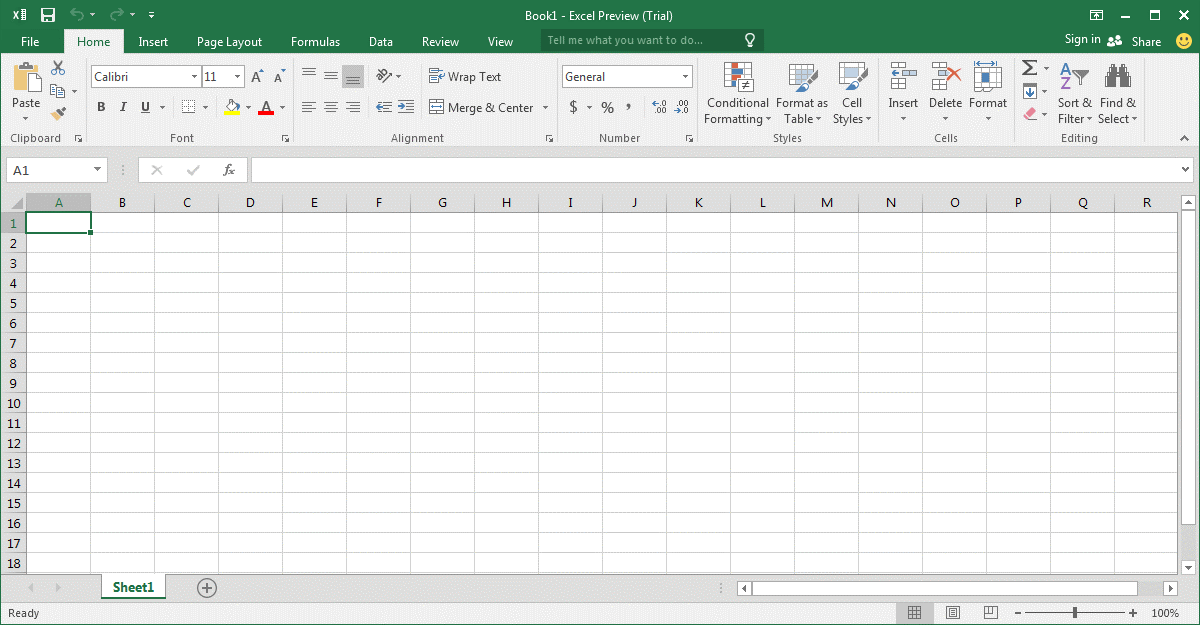 2. HlutiTöflureiknir/TækjastikurVeldu leturgerð og stærð.
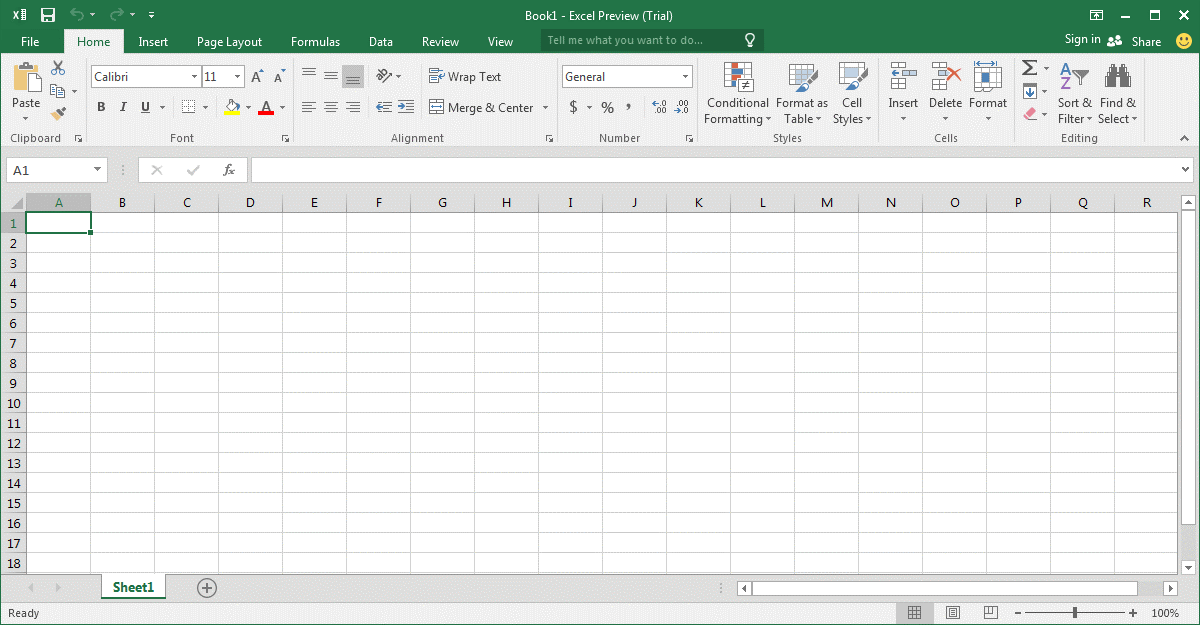 2. HlutiTöflureiknir/Tækjastikur
Þú getur líka litað dálkana.
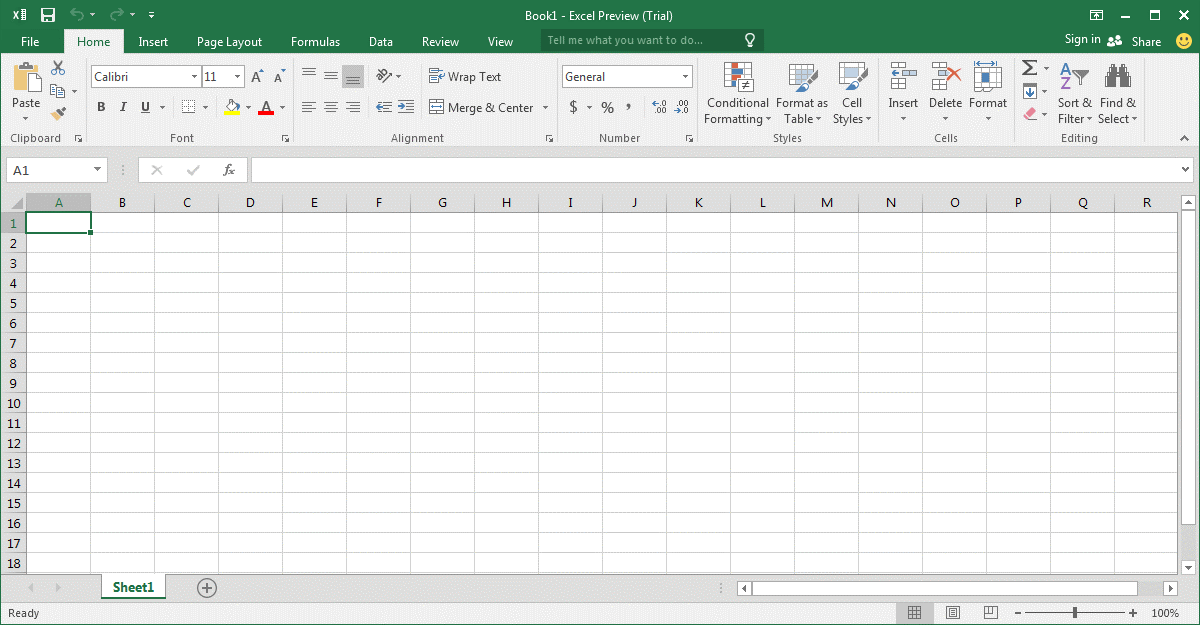 2. HlutiTöflureiknir/TækjastikurÞú getur valið mismunandi jaðarlínur
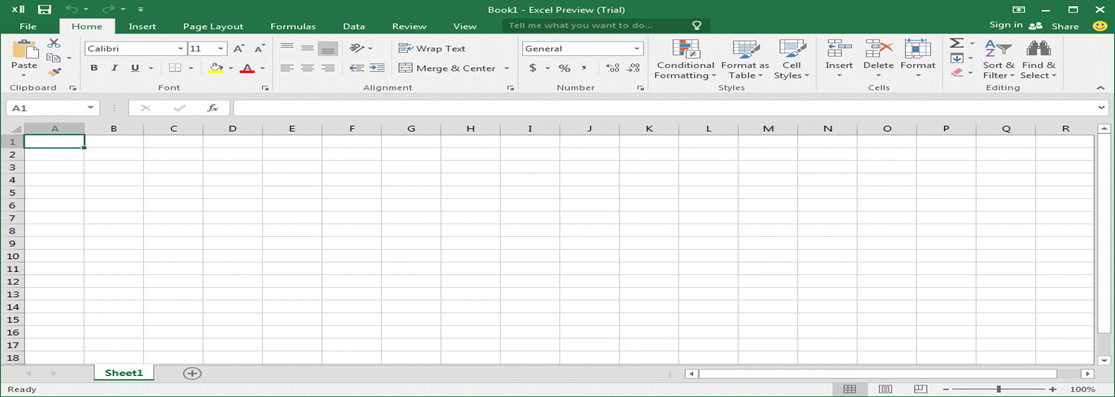 2. HlutiTöflureiknir/TækjastikurHægt er að raða í stafrófsröð.
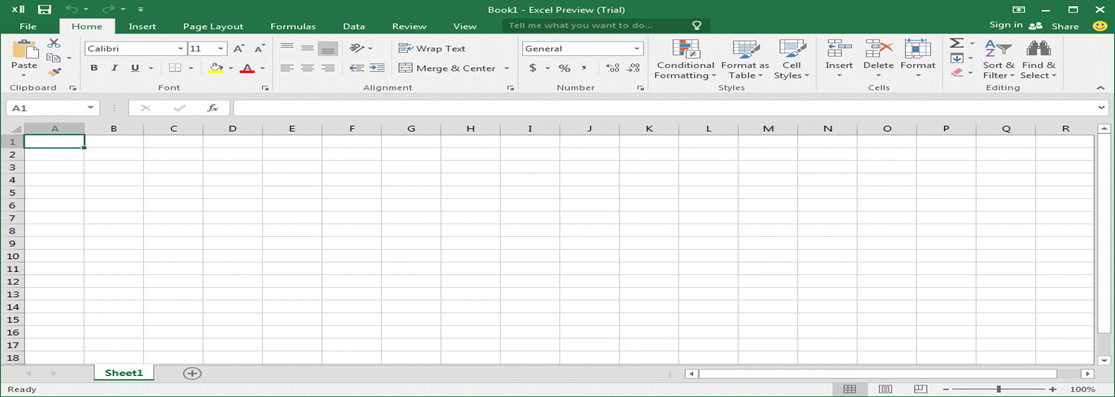 2. HlutiTöflureiknir/Tækjastikur         Þú getur lagt saman tölur í völdum reitum.
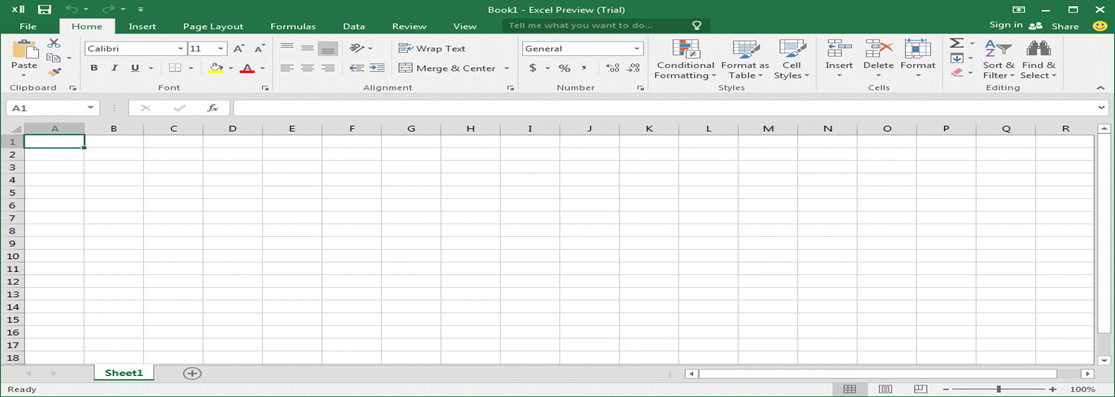 2. HlutiAð vista skjöl í töflureikni
Smelltu á skrá (file) efst á tækja-
stikunni og veldu vista (save)
Í glugganum sem birtist velur 
þú hvar þú ætlar að vista skjalið.
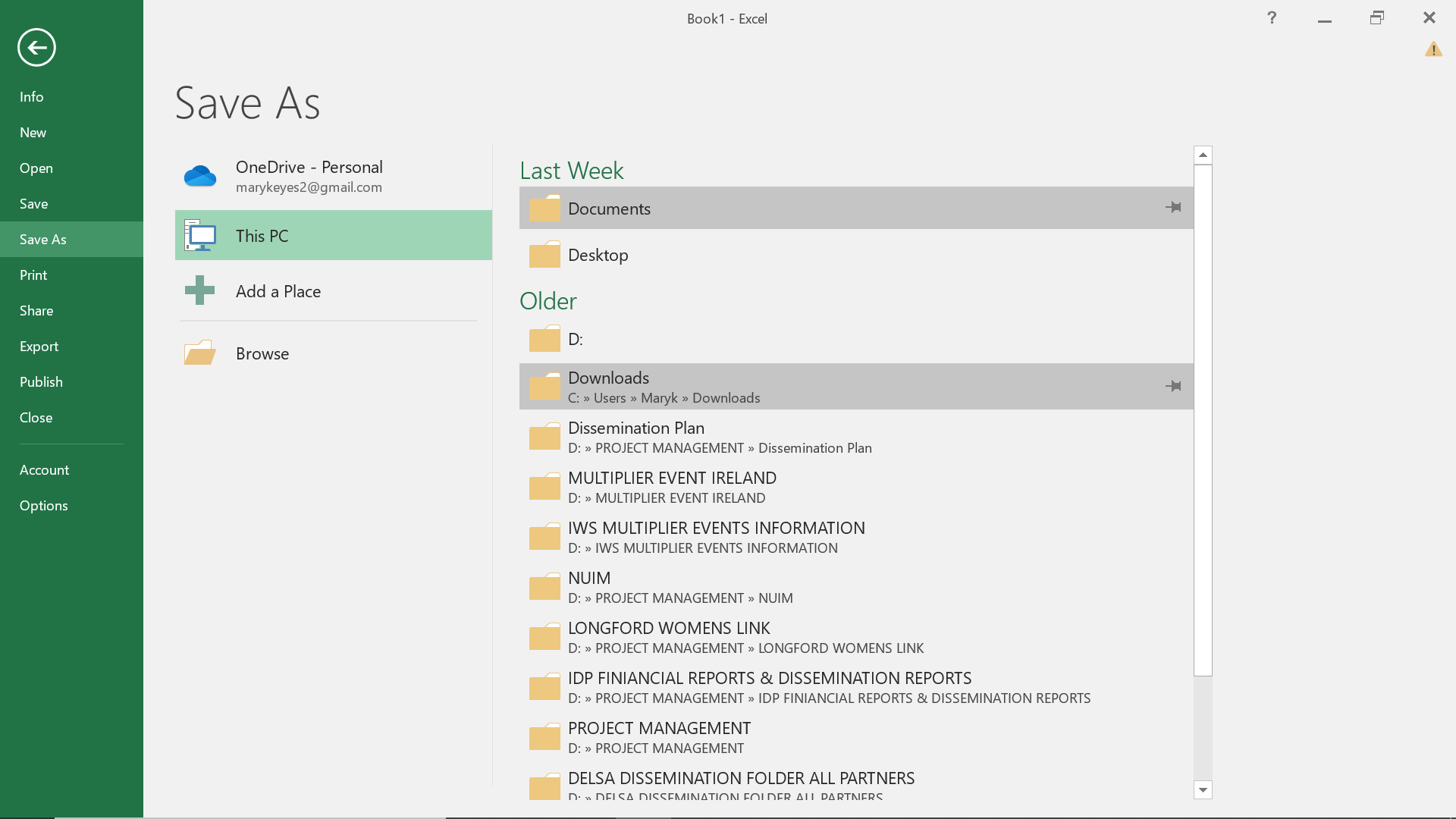 Takk fyrir!
Eru einhverjar spurningar?